TOÁN 
Lớp: 5/1
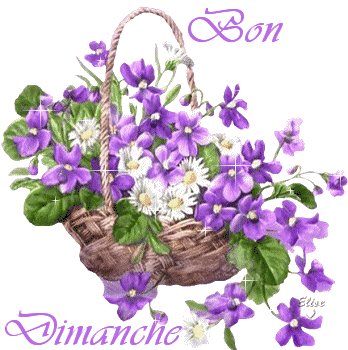 Luyện tập
A
B
D
C
M
N
Q
P
Cách tính 
diện tích xung quanh và diện tích toàn phần 
của hình hộp chữ nhật
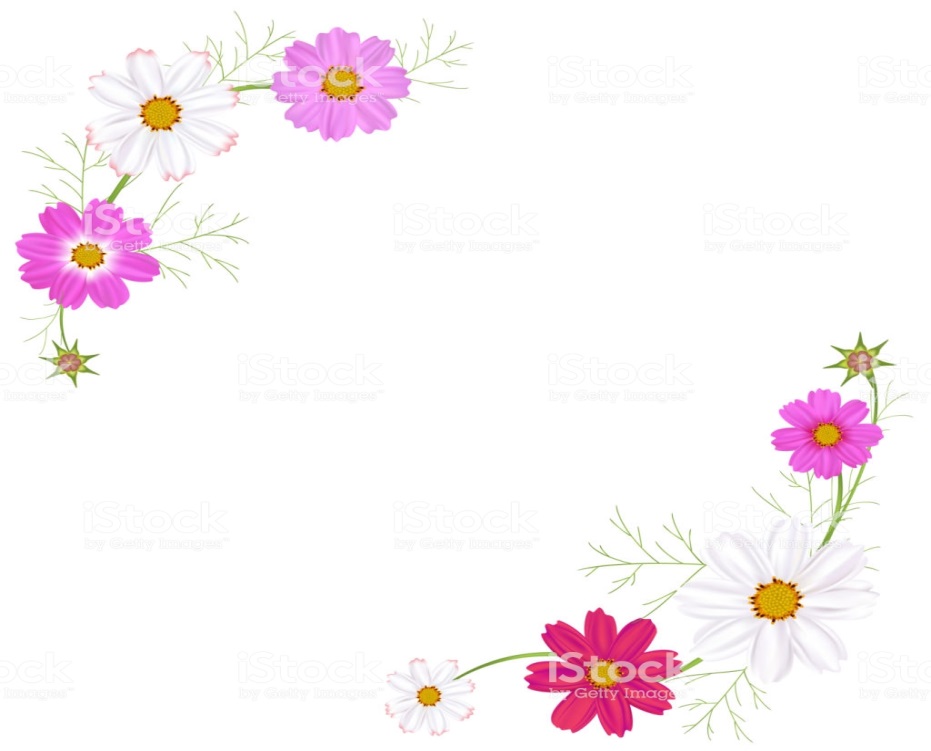 Sxq = (Chiều dài + chiều rộng) x 2 x Chiều cao 
S tp = Sxq + diện tích hai mặt đáy.
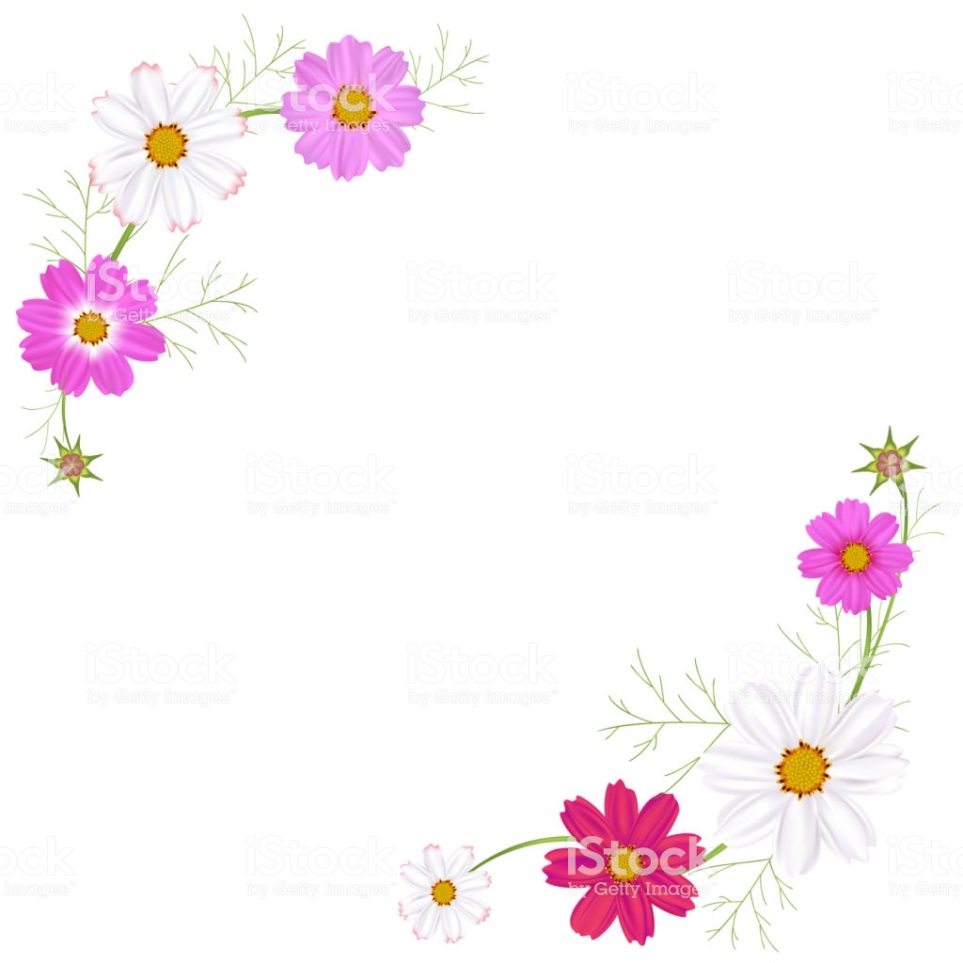 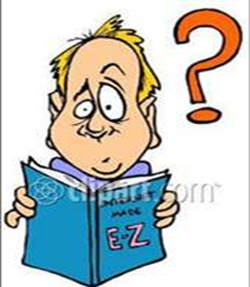 Bài 1:
Luyện tập
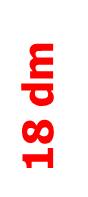 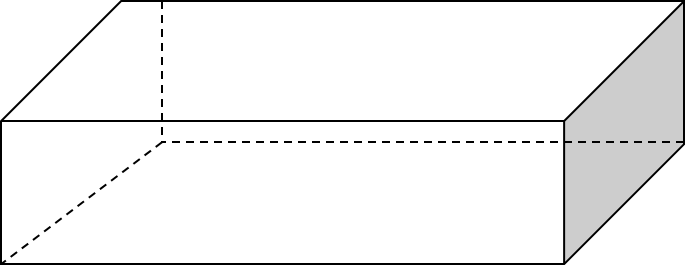 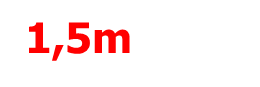 25 dm
Bài giải: (a)
18 dm
Đổi: 1,5 m = 15 dm
Diện tích xung quanh của  hình hộp chữ nhật là:
1,5m
25 dm
(25  + 15 ) x 2 x 18 =  1 440  (dm2)
Diện tích hai mặt đáy của hình hộp chữ nhật là:
25  x 15  x 2 = 750  (dm2)
Diện tích toàn phần của hình hộp chữ nhật là:
1440  + 750  = 2190  (dm2)
Đáp số:  Sxq = 1440 dm2,  Stp = 2190 dm2
Bài 2: Một cái thùng không nắp dạng hình hộp chữ nhật có chiều dài 1,5m, chiều rộng 0,6m và chiều cao 8dm. Người ta sơn mặt ngoài của thùng. Hỏi diện tích quét sơn là bao nhiêu mét vuông?
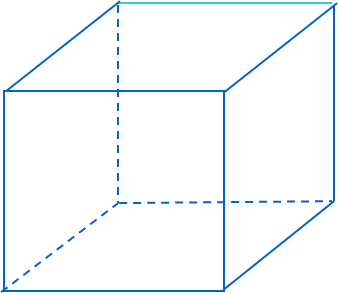 Bài giải
                             Đổi 8dm = 0,8m
Diện tích xung quanh cái thùng không nắp là:
	(1,5 + 0,6) x 2 x 0,8  = 3,36 (m2 )
8dm
0,6m
1,5m
Diện tích mặt đáy của cái thùng là:
	1,5 x 0,6 = 0,9 (m2)
Diện tích quét sơn của cái thùng là :
	3,36 + 0,9 = 4,26 (m2)
Đáp số: 4,26 m2
Bài 3:
2,5dm
1,2dm
1,2dm
1,5dm
1,5dm
2,5dm
a) Diện tích toàn phần của hai hình hộp chữ nhật bằng nhau.
b) Diện tích toàn phần của hai hình hộp chữ nhật không bằng nhau.
c) Diện tích xung quanh của hai hình hộp chữ nhật bằng nhau.
d) Diện tích xung quanh của hai hình hộp chữ nhật không bằng nhau.
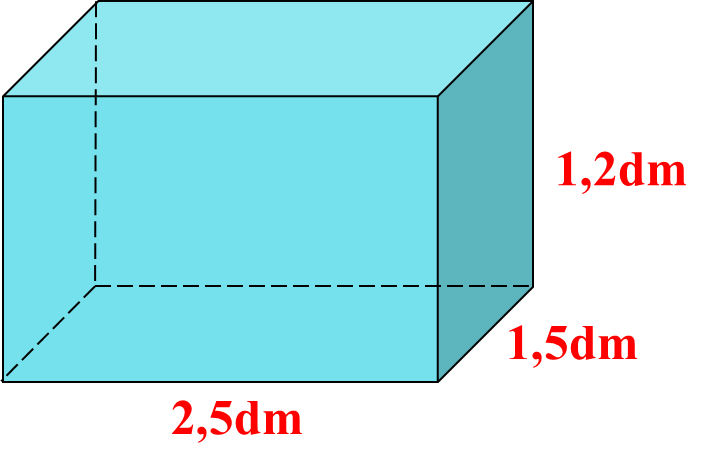 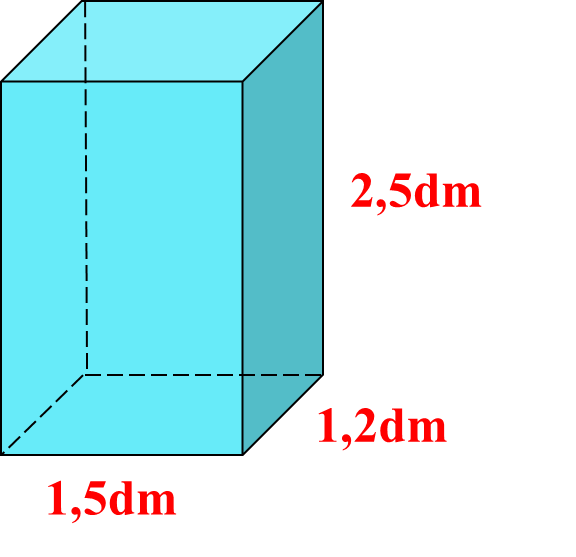 Sxq = (a + b) x 2 x h   = Pđáy x h
Stp =  Sxq + (a x b) x 2
Bài 3:
2,5dm
1,2dm
1,2dm
1,5dm
1,5dm
2,5dm
Đ
a) Diện tích toàn phần của hai hình hộp chữ nhật bằng nhau.
S
b) Diện tích toàn phần của hai hình hộp chữ nhật không bằng nhau.
S
c) Diện tích xung quanh của hai hình hộp chữ nhật bằng nhau.
Đ
d) Diện tích xung quanh của hai hình hộp chữ nhật không bằng nhau.
Dặn dò
Xin chào và hẹn gặp lại!